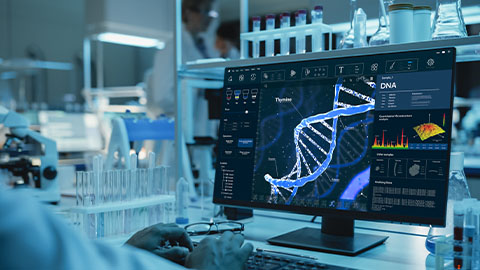 21 September University 
Of Medical & Applied Sciences
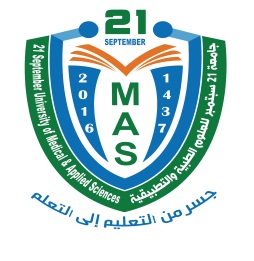 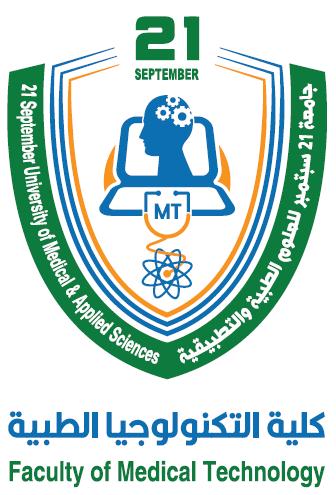 Bioinformatics
                     and Computing Environments
Dr\ Abdulrahman Moh ObaidDean of Medical Technology
Outline
History of Industrial Revolution 
Introduction to Bioinformatics
Bioinformatics Tools
Bioinformatics Applications
Case Study
History
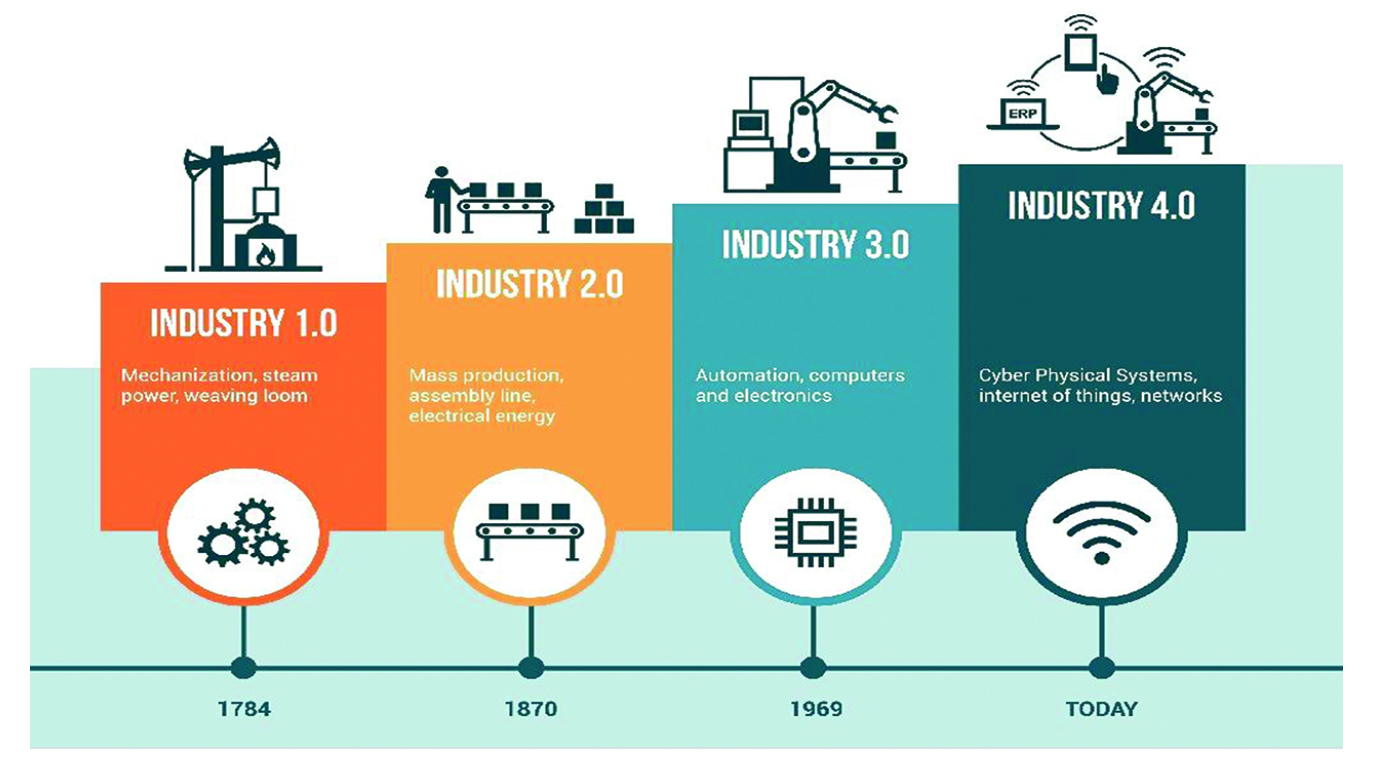 History (con)
What is the language of computer
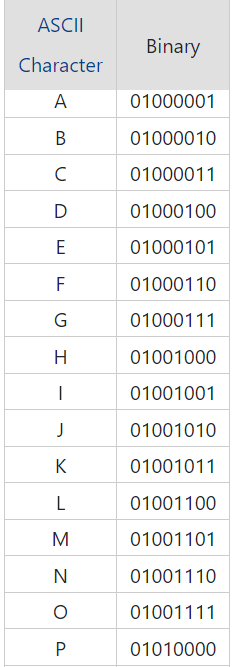 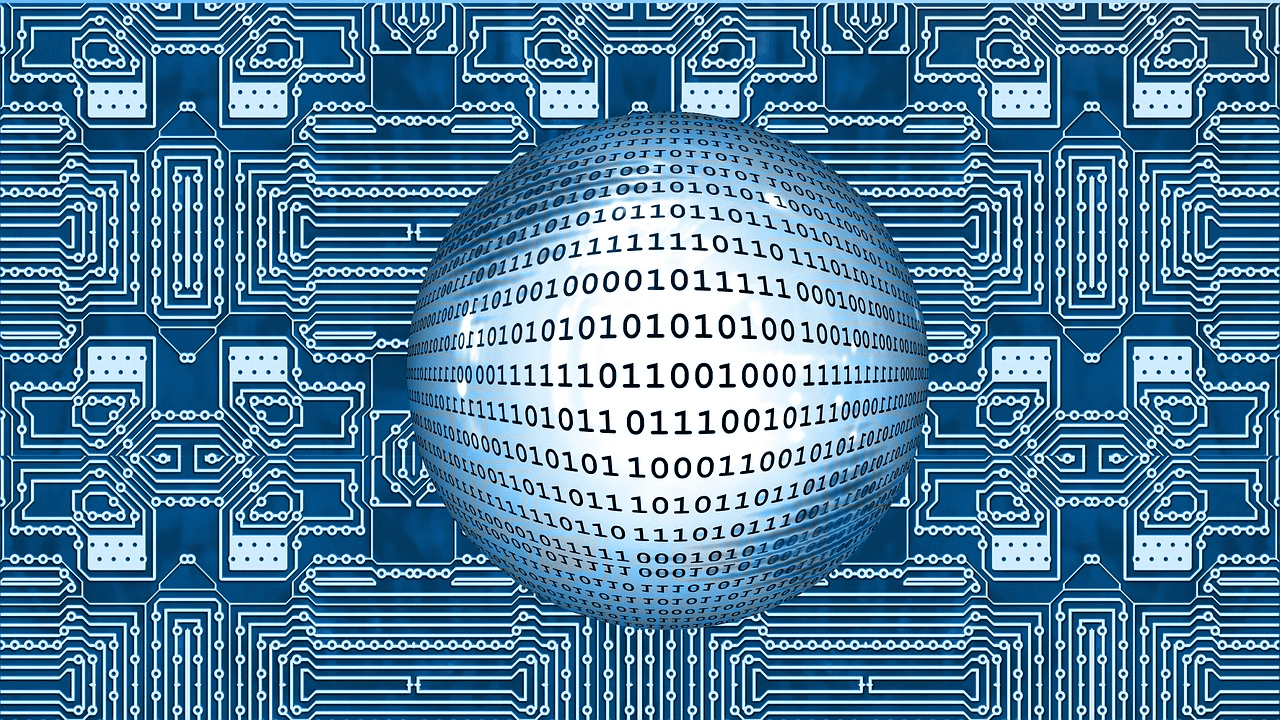 0s and 1s are the foundational language of computers. Known as "binary code," they are the means by which AI systems process information.
History of Transistors
‌iPhone 14 Pro‌ :16 billion transistors
Apple M2 Max: 67 billion transistors
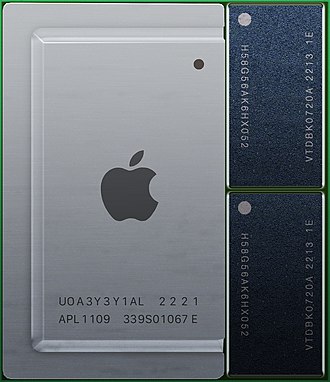 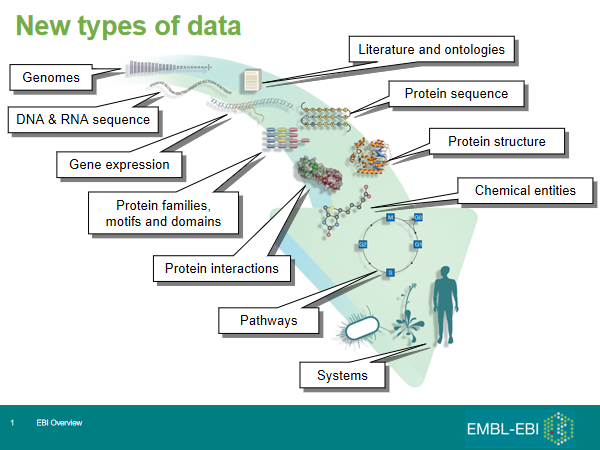 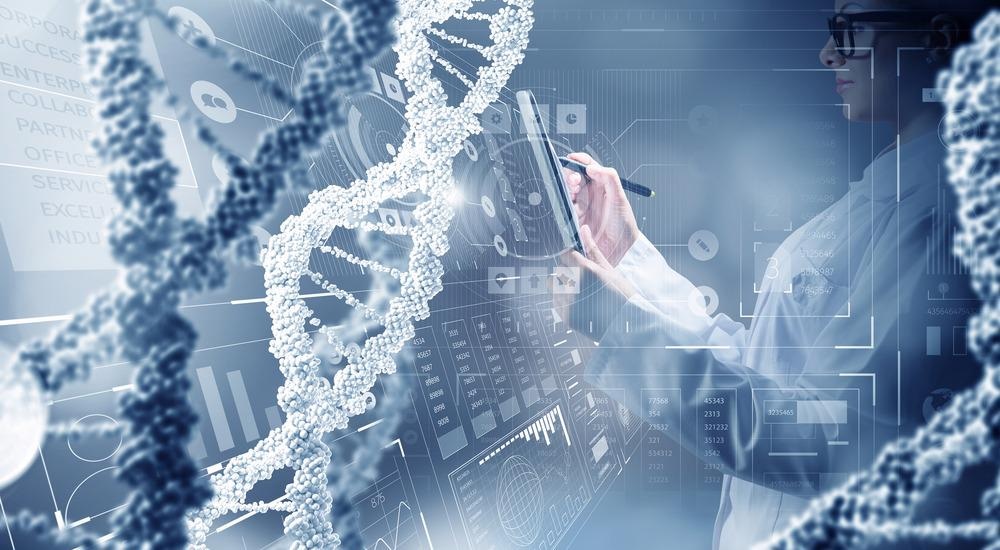 What is bioinformatics?
Bio-informatics
Bio: Biology, the study of life and living organisms
Informatics: Information science
- Bioinformatics: 
       Application of computer science and information technology to the field of biology and medicine
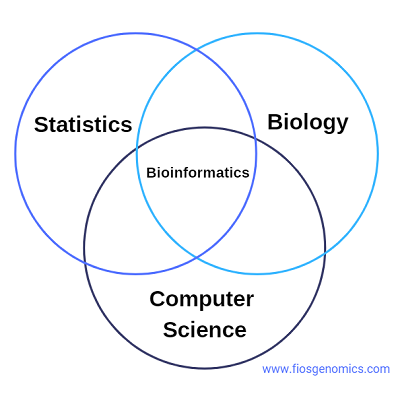 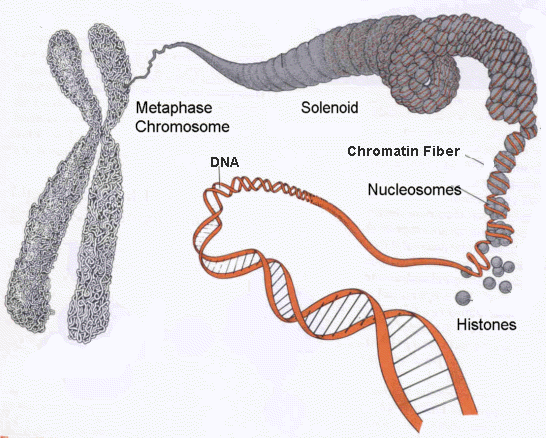 Why we need bioinformatics?
Why do we need computing methods to assist biomedical research?
Large data size
Difficult computational problems
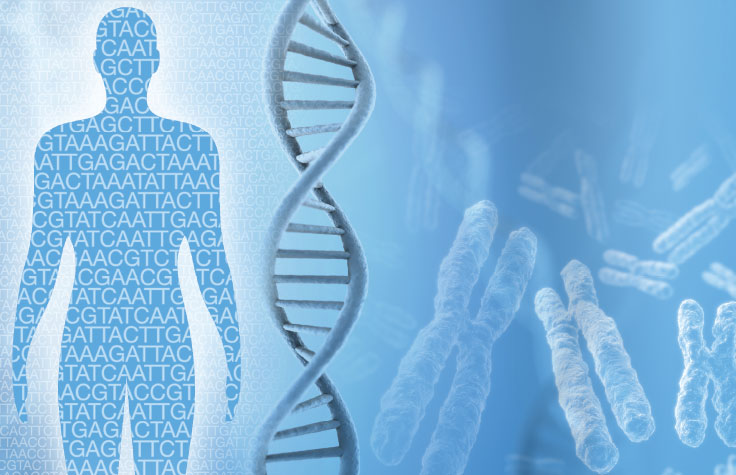 Large data size
Each adult human has 1013-1014 cells
Most of them contain two copies of DNA with 3109 nucleotides (the “haploid genome”)
If we represent DNA as a string with four letters, A, C, G and T…
CTCACCGTCGTAAATCTATGATCTGGCTTGGCCTGCAGTAGCTCTTTCATTTCGGGCTTATCTAATGCTGACTGGTCGGTCCTGGCTACGCTCCAAAACGTACGTATTCGGGCCATCGAGGCTAGCGGCACTTCGAGCGATCTATCGGGAGCTTTGGCTATCGATCGGGCGATCGATGCTGACGTACGTAGCGCGCGATCGAGCGCGGCTAGCTAGCGGCATCGTAGCTACGTAGCTACGGCGCTATTTCGATCGAGTCGTGTCTAGTCGGATATAGCTATGCATCTAGCTGAGGCATCTGAGCGGATCGATGCTAGGGCGATCGGAGCTAGCTGAGCTAGCTAGCTGAGCGCTAGCGAGCGTACGAGCGATCGAGCGAGTCTAGCGAGCGATTCTAGCGATATACATTAGCCCGATCGTATGCTAGCTAGGGCTAGCATGCGGATCTATCGAGCGGCTATCTGAGCGATTCGATCGAGCGATCTAGCGAGCTATCGATCGAGCCGG
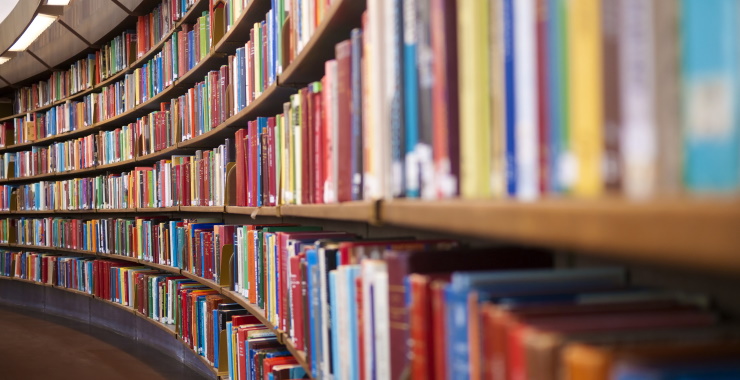 Large data size
The last page contains about 500 characters
Need 6,000,000 pages to show the human genome
Printed in 130 books
Humans have 20,000-25,000 genes that produce proteins
We want to study their pair-wise and higher-order relationships
About 3.1108 pairs, 2.61012 triples, ...

In humans, the total female diploid nuclear genome per cell extends for 6.37 Gigabase pairs (Gbp),
Assuming a 3 billion letter human genome length and an average depth of coverage of 30×, we would have 90 billion letters, roughly occupying 90 gigabytes of disk space
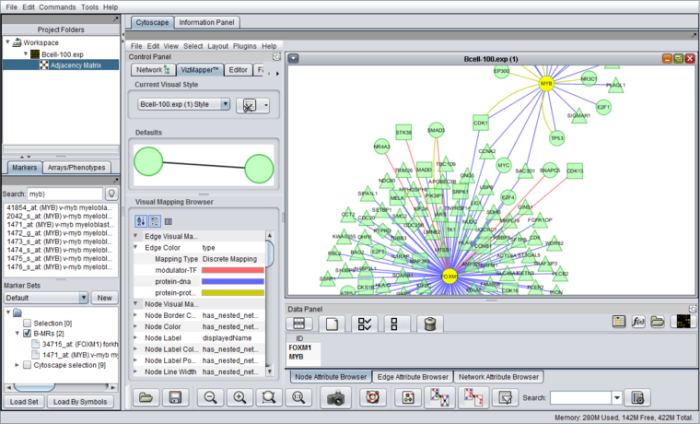 Bioinformatics Tools
Here is the list of names of bioinformatics tools for different applications:
geWorkbench
BLAST
BioPerl
InterMine
Biojava Bioinformatics Tool for Linux
IGV Genomic Sequencing Tool
GROMACS
Taverna Workbench
Clustal Omega
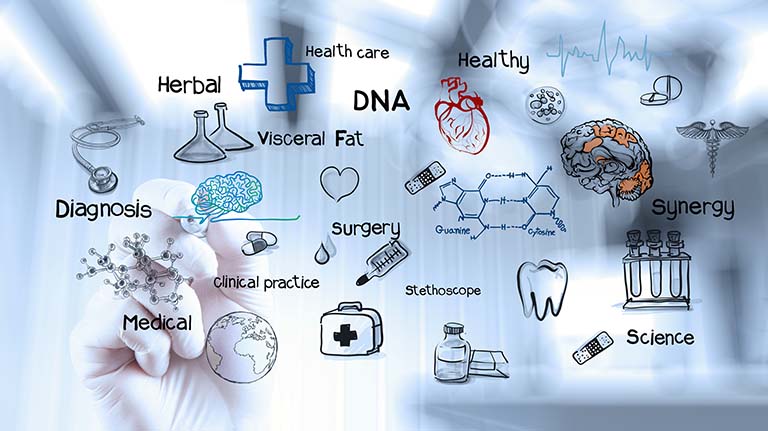 Bioinformatics Applications
Microbial Genome 
Crop Improvement 
Nutrition Quality 
Bio-weapon Development
Forensic Science
Veterinary Sciences
Antibiotic Resistance
Evolutionary Studies
Insect Resistance
Drug Discovery
Preventive Medicine 
Biofuels
Plant Modelling
Gene Therapy
Waste Clean-up
Climate Change
 Stem Cell Therapy
Alternative Energy Sources
Case study: Sickle-cell
Normal red blood cells are round and flexible, able to carry oxygen and travel through blood vessels
People with Sickle-cell Anemia have red blood cells that look like a sickle and get stuck in blood vessels

What went wrong?
Hemoglobin molecules, which are responsible for carrying oxygen, form a long chain in affected people
Why? There is a mutation in one of the hemoglobin genes on chromosome 11
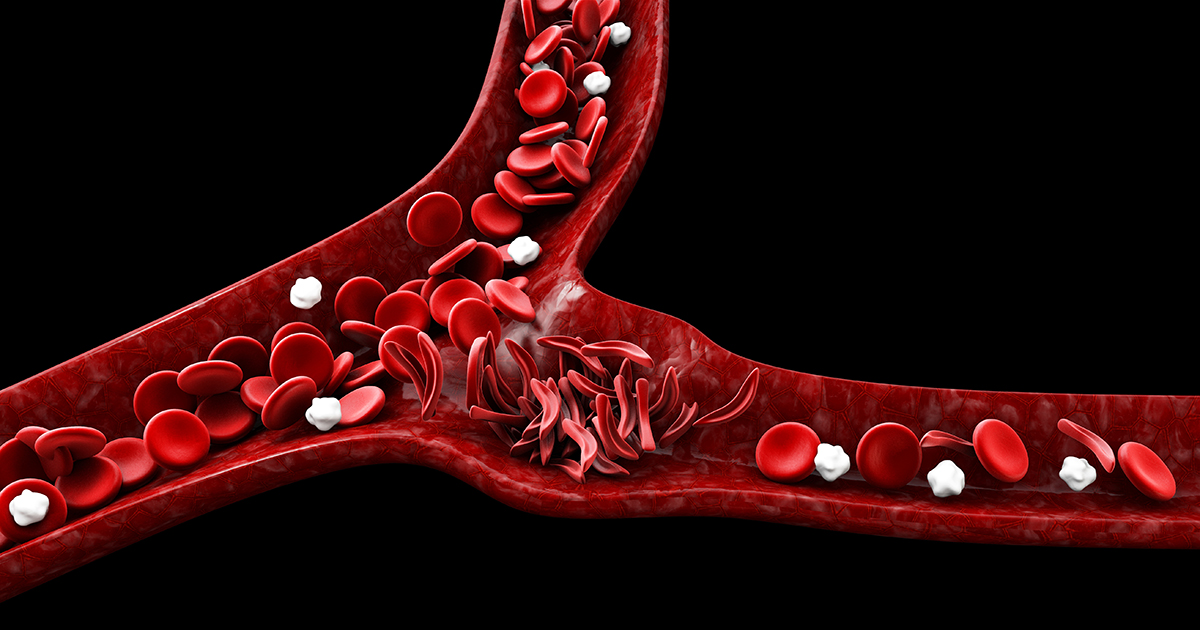 Case study: Sickle-cell
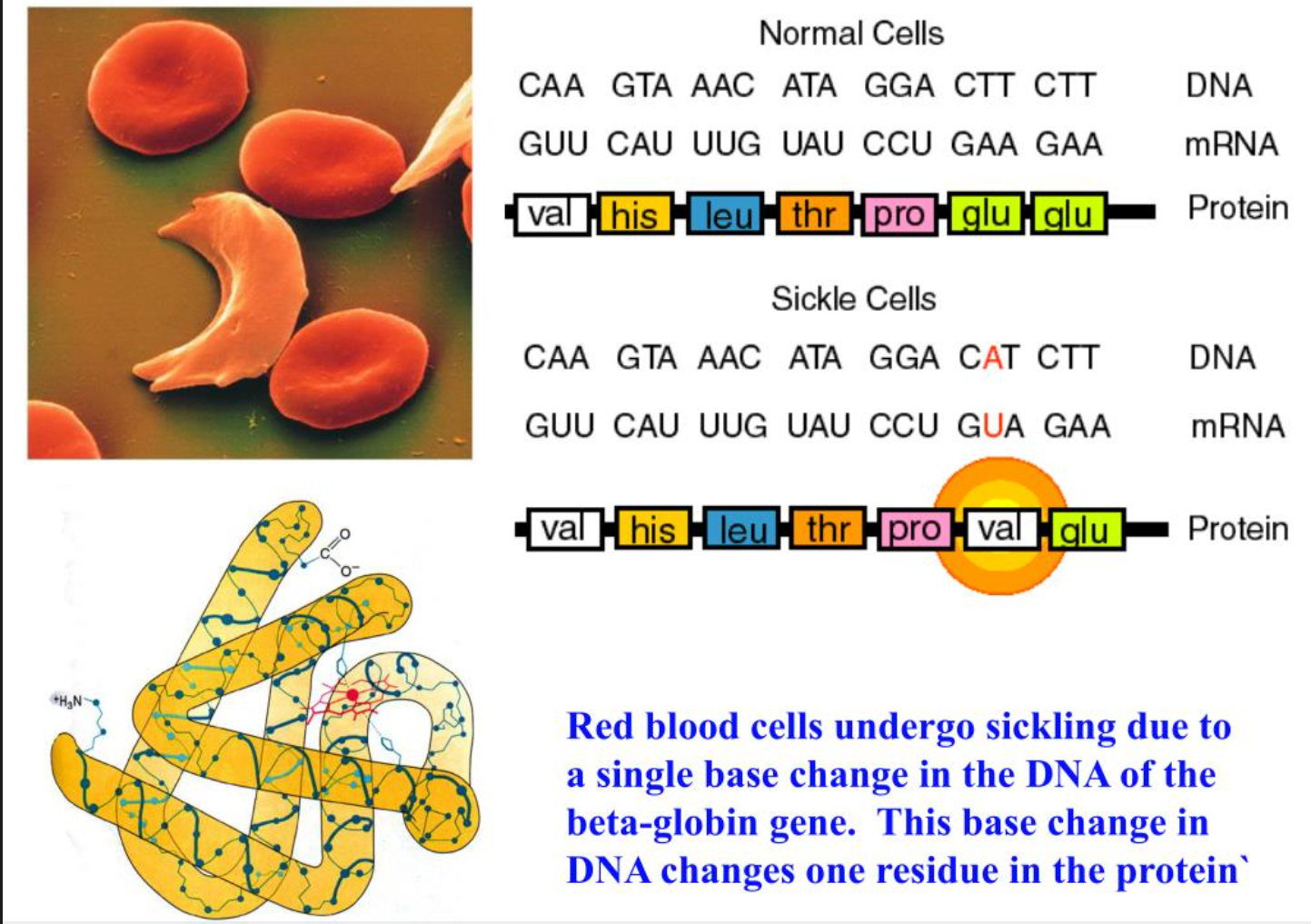 Thank you